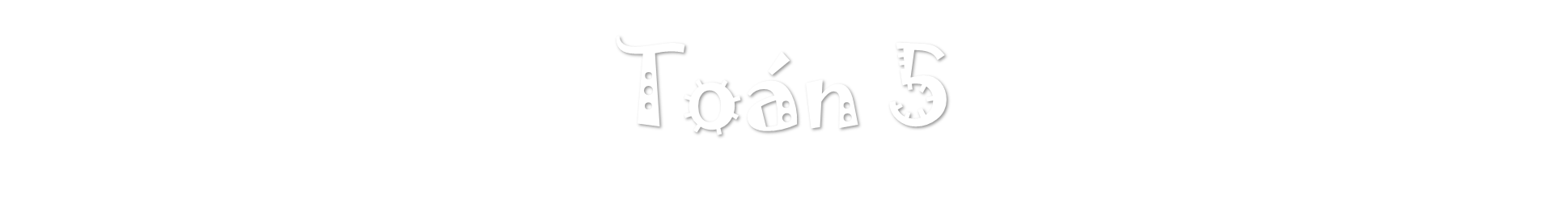 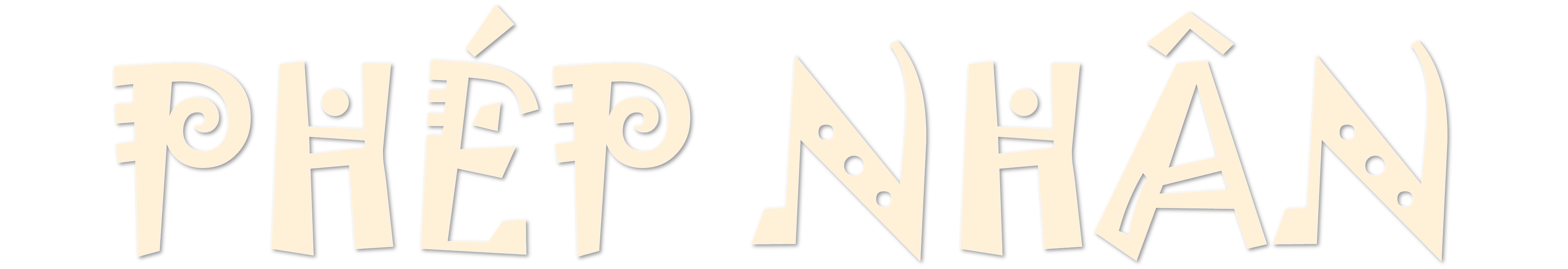 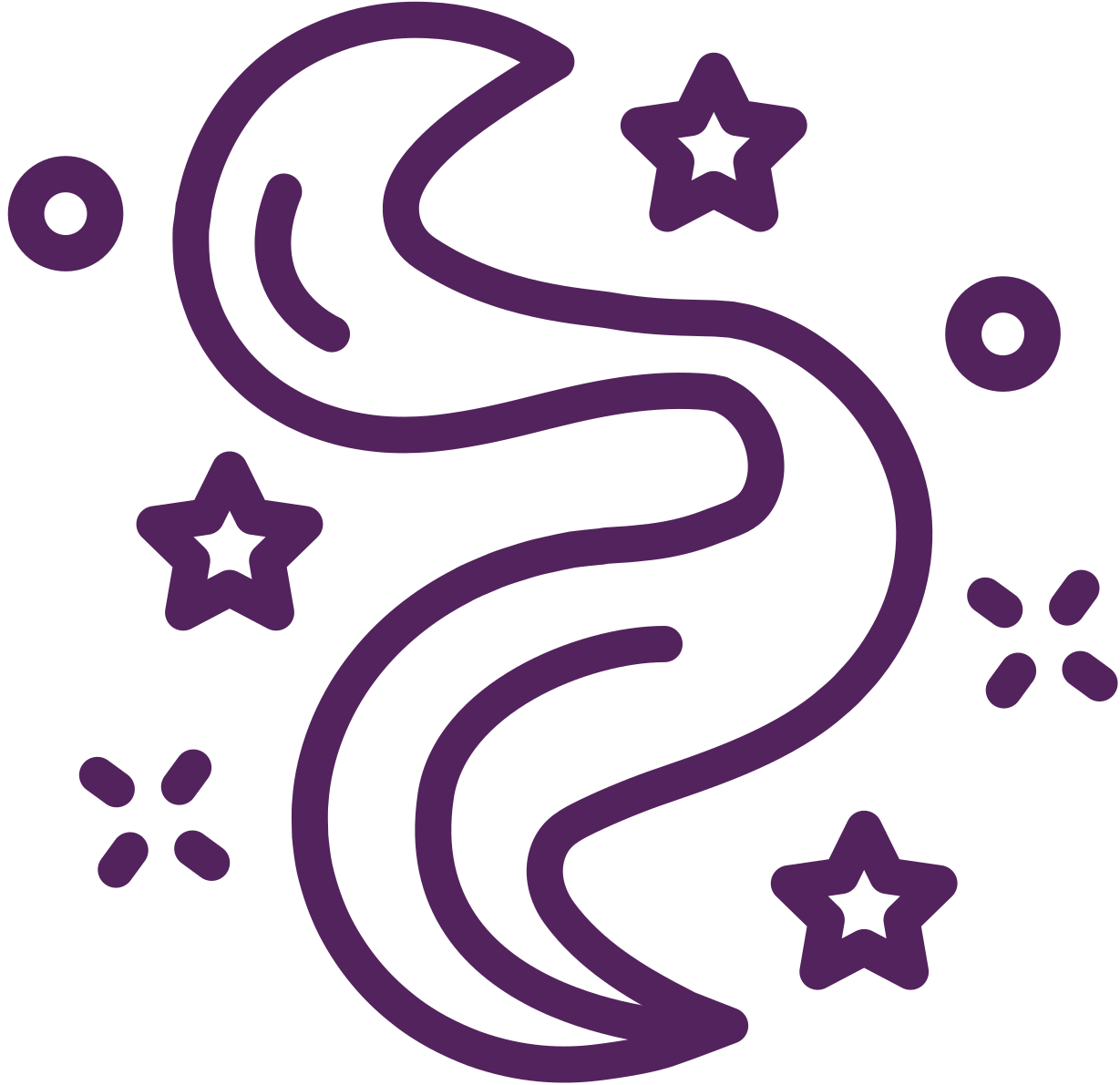 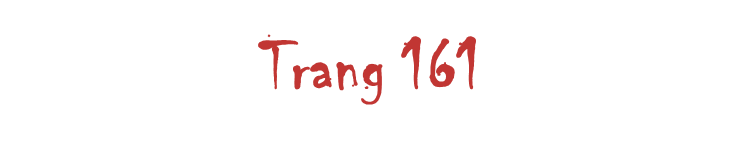 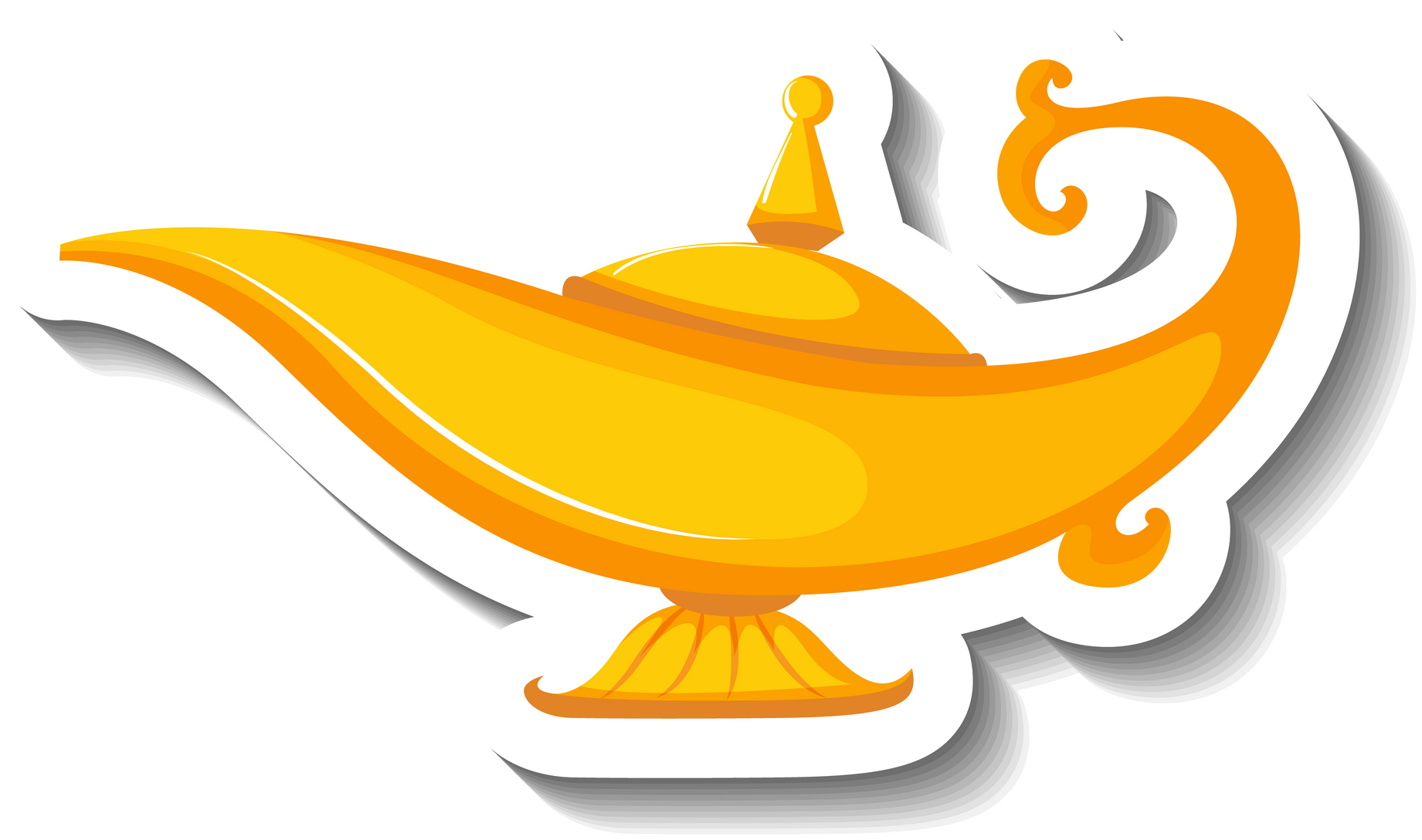 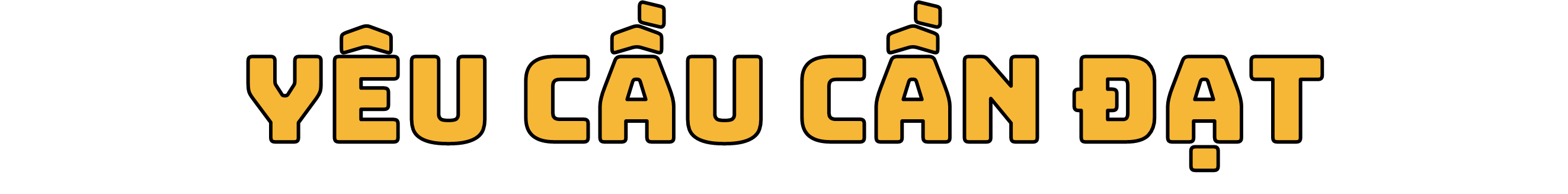 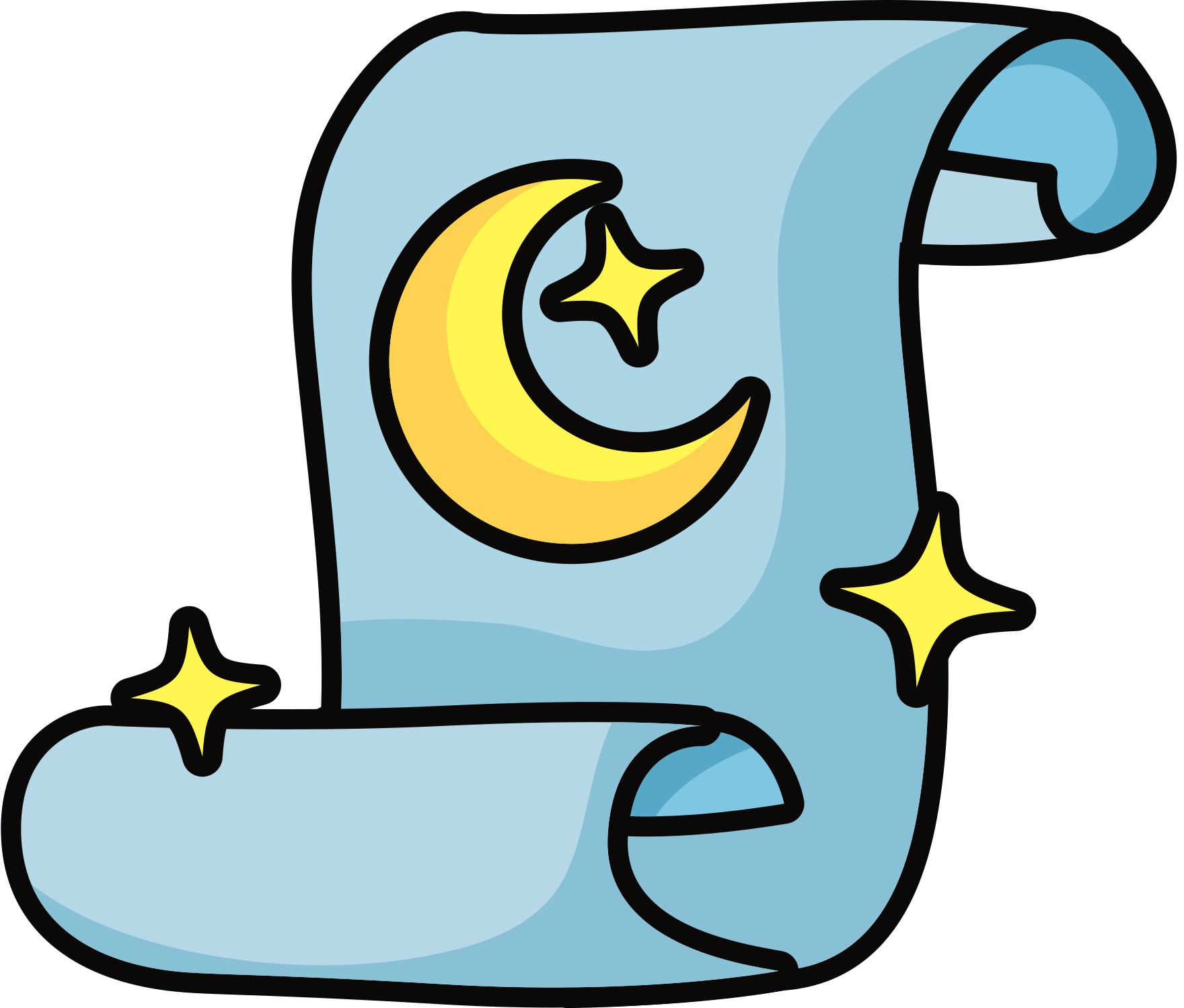 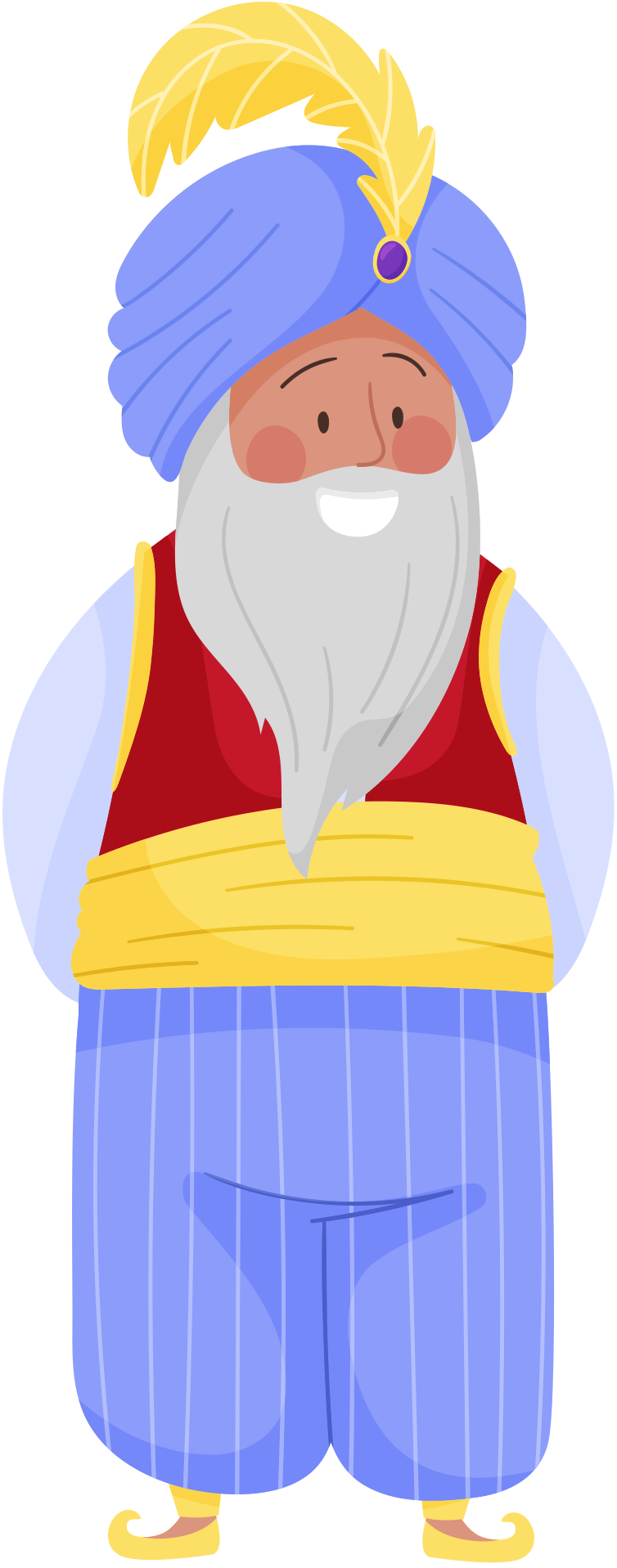 Biết thực hiện phép nhân số tự nhiên, số thập phân, phân số.
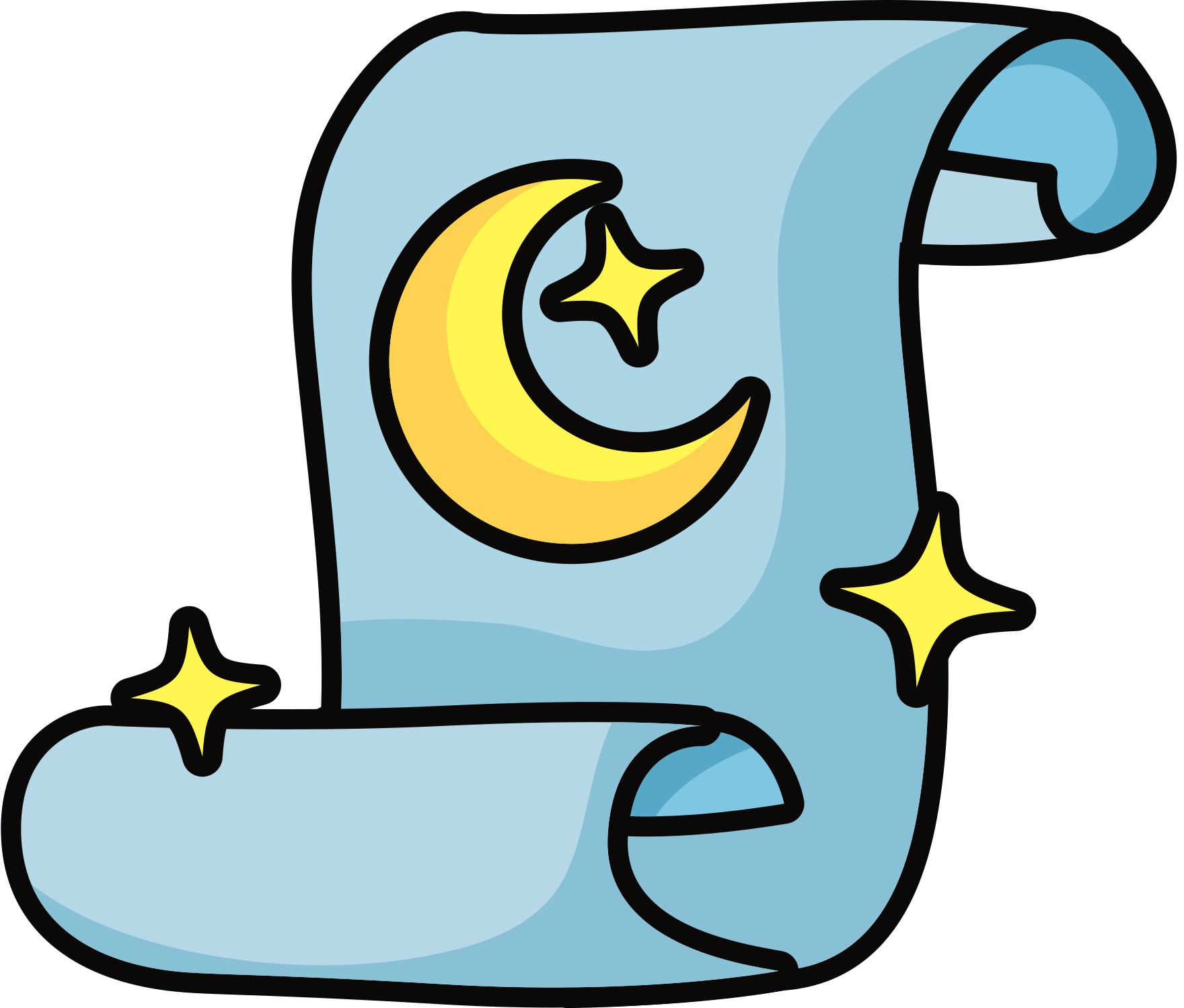 Vận dụng tính nhẩm và giải bài toán về phép nhân.
[Speaker Notes: Note: you can add between 3 and 6 sections, the structure can vary. The numbers have to be kept]
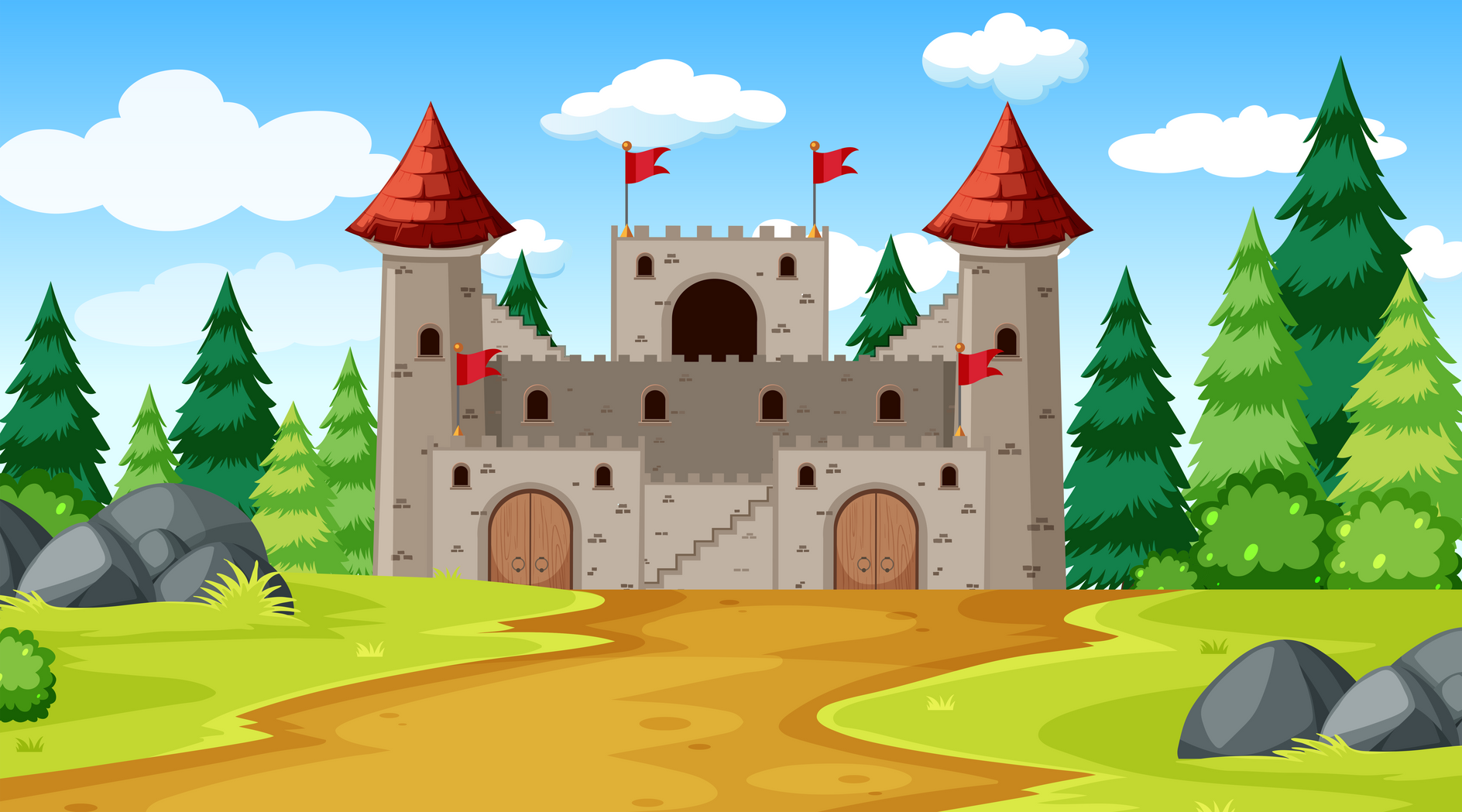 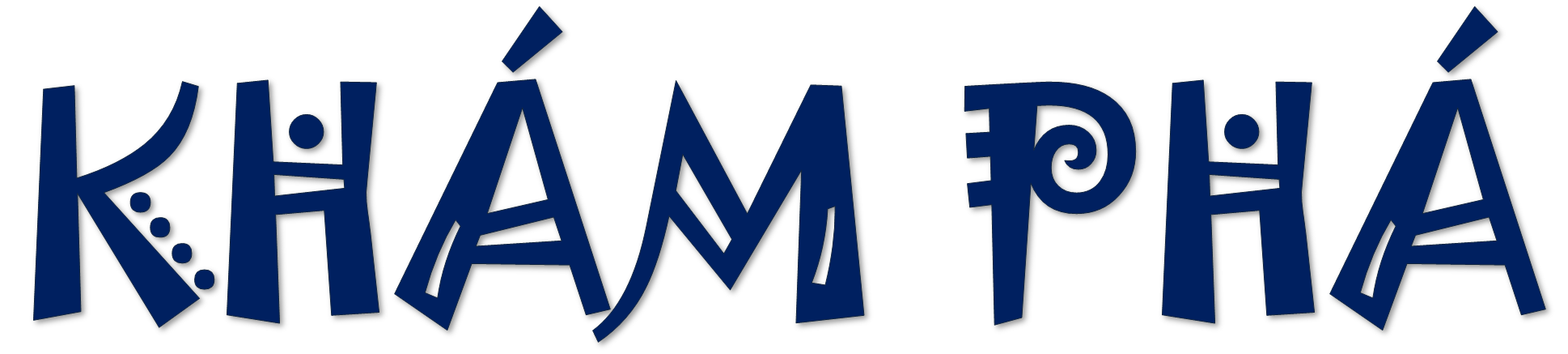 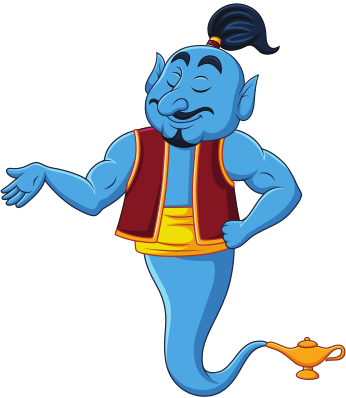 TÍCH
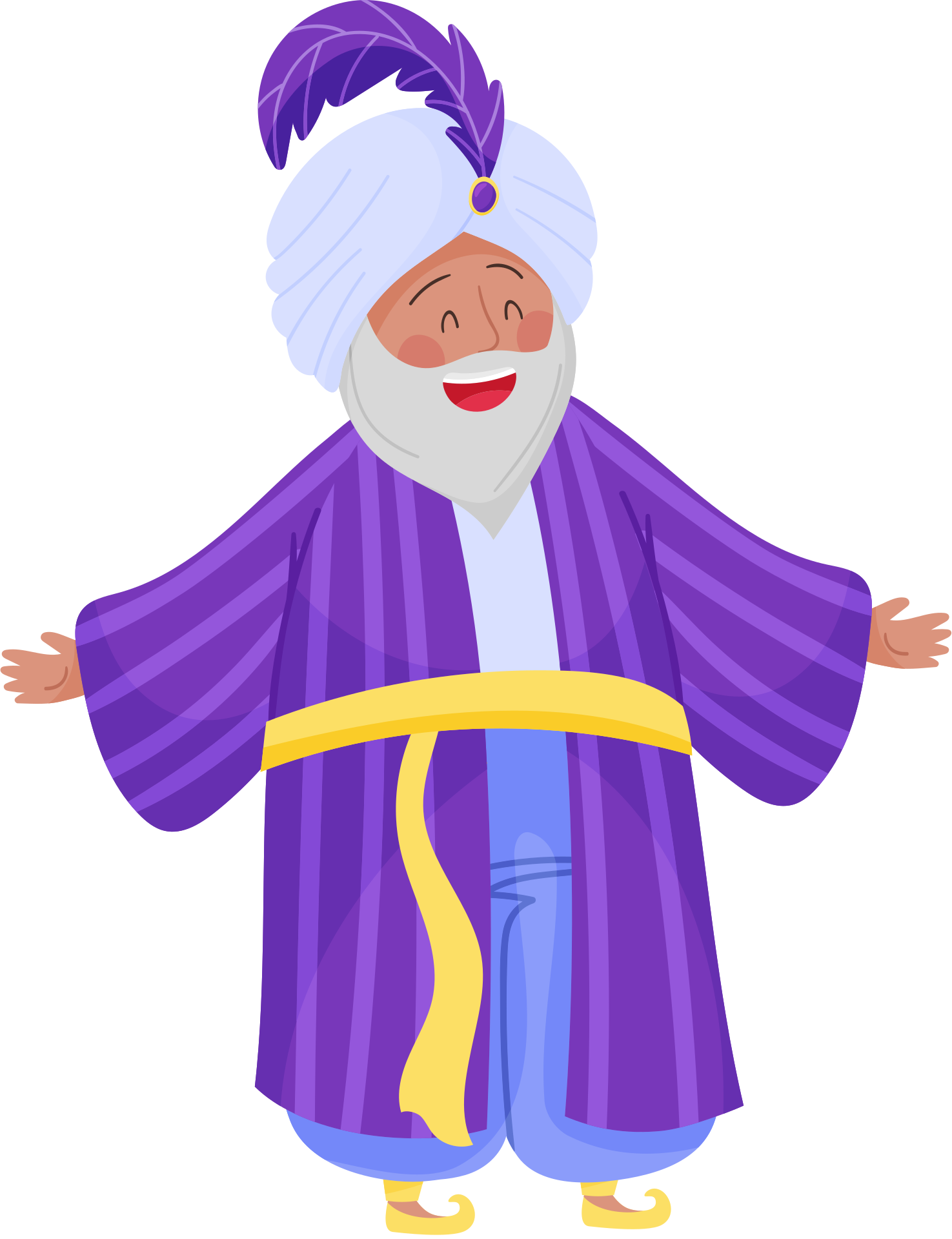 a
x
b
c
=
Thừa số
Các bạn hãy nối các các tính chất của phép nhân ở cột A với cột B sao cho đúng!
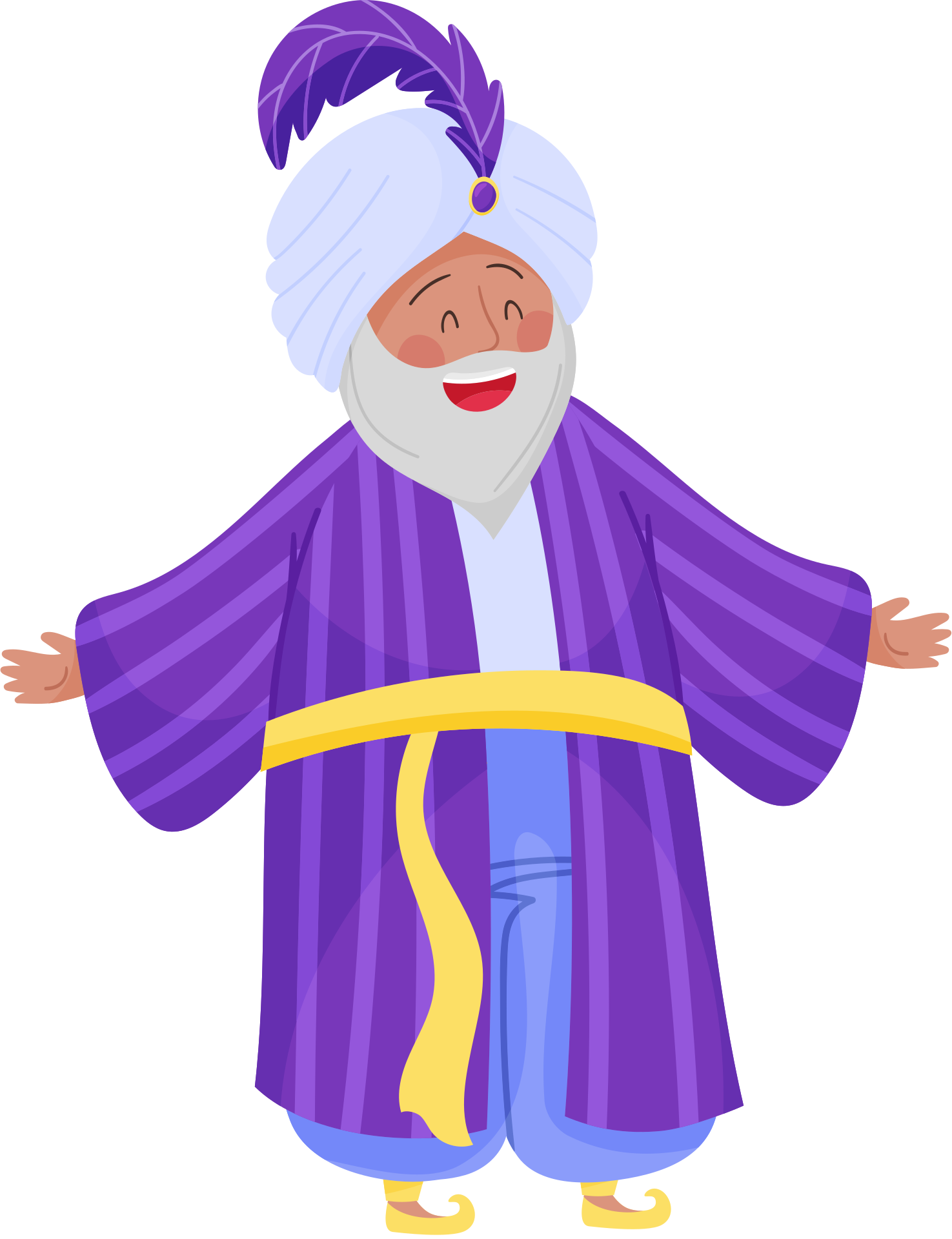 Cột B
Cột A
(a x b) x c = a x (b x c)
Tính chất giao hoán
a x b = b x a
Tính chất kết hợp
(a + b) x c = a x c + b x c
Nhân một tổng với một số
0 x a = a x 0 = 0
Nhân với thừa số 1
Nhân với thừa số 0
1 x a = a x 1 = a
Một số tính chất của phép nhân
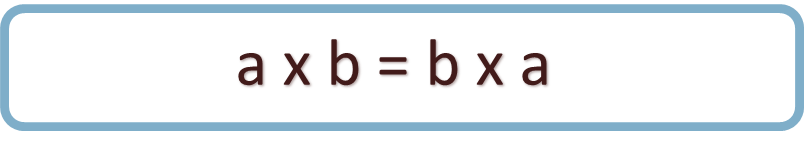 Tính chất giao hoán
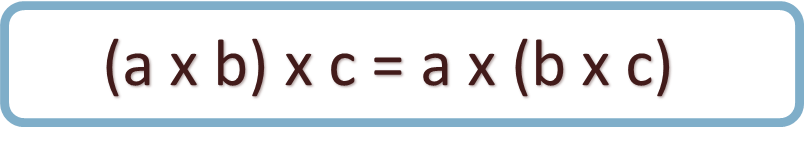 Tính chất kết hợp
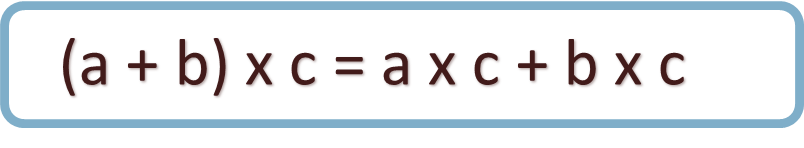 Nhân một tổng với một số
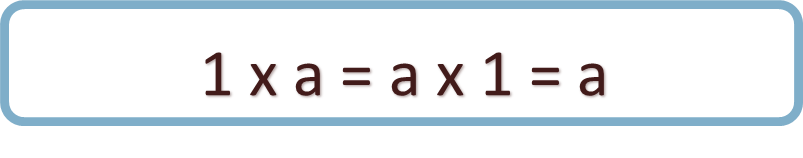 Nhân với thừa số 1
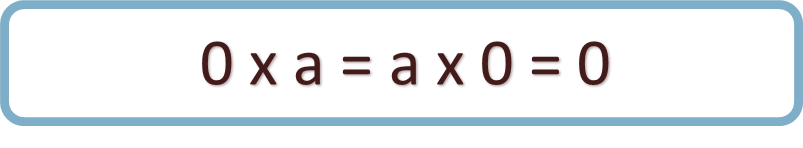 Nhân với thừa số 0
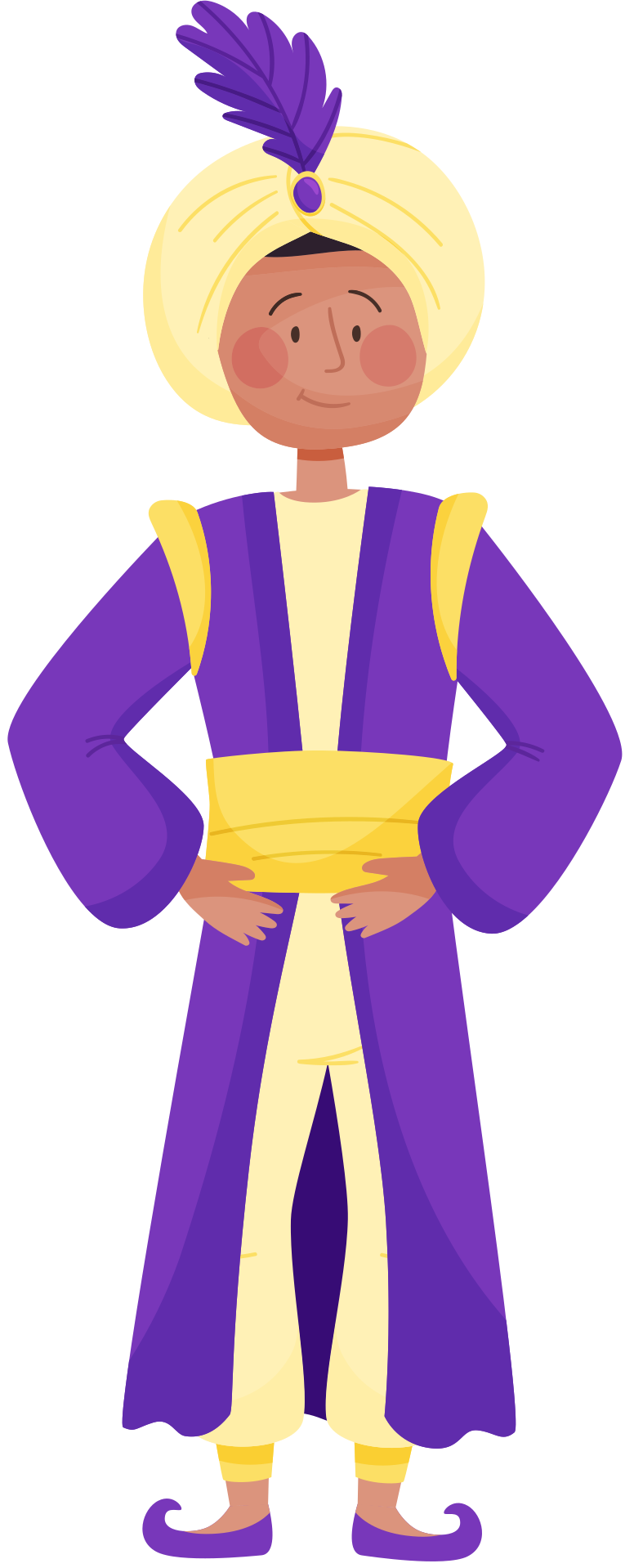 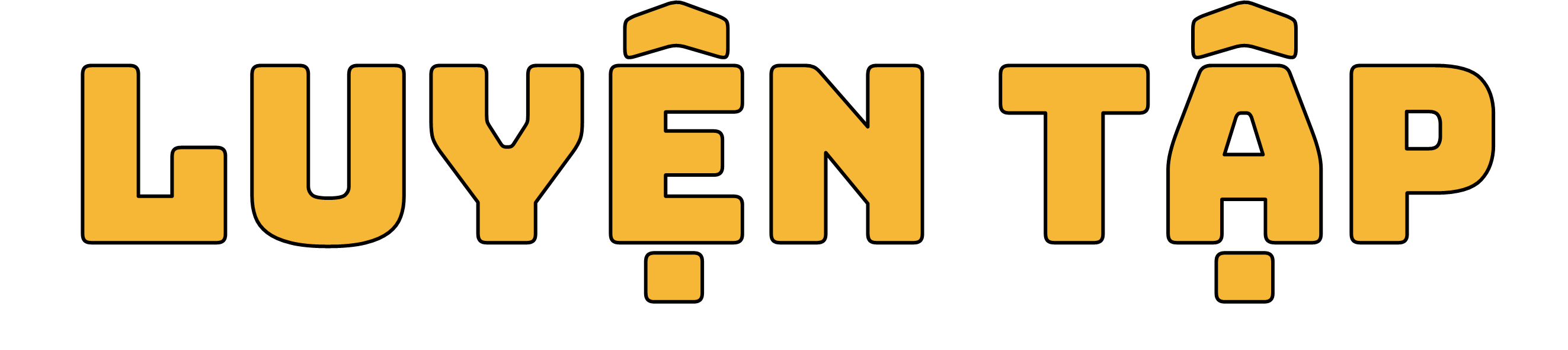 Bài 1: Tính
.a) 4802 x 324
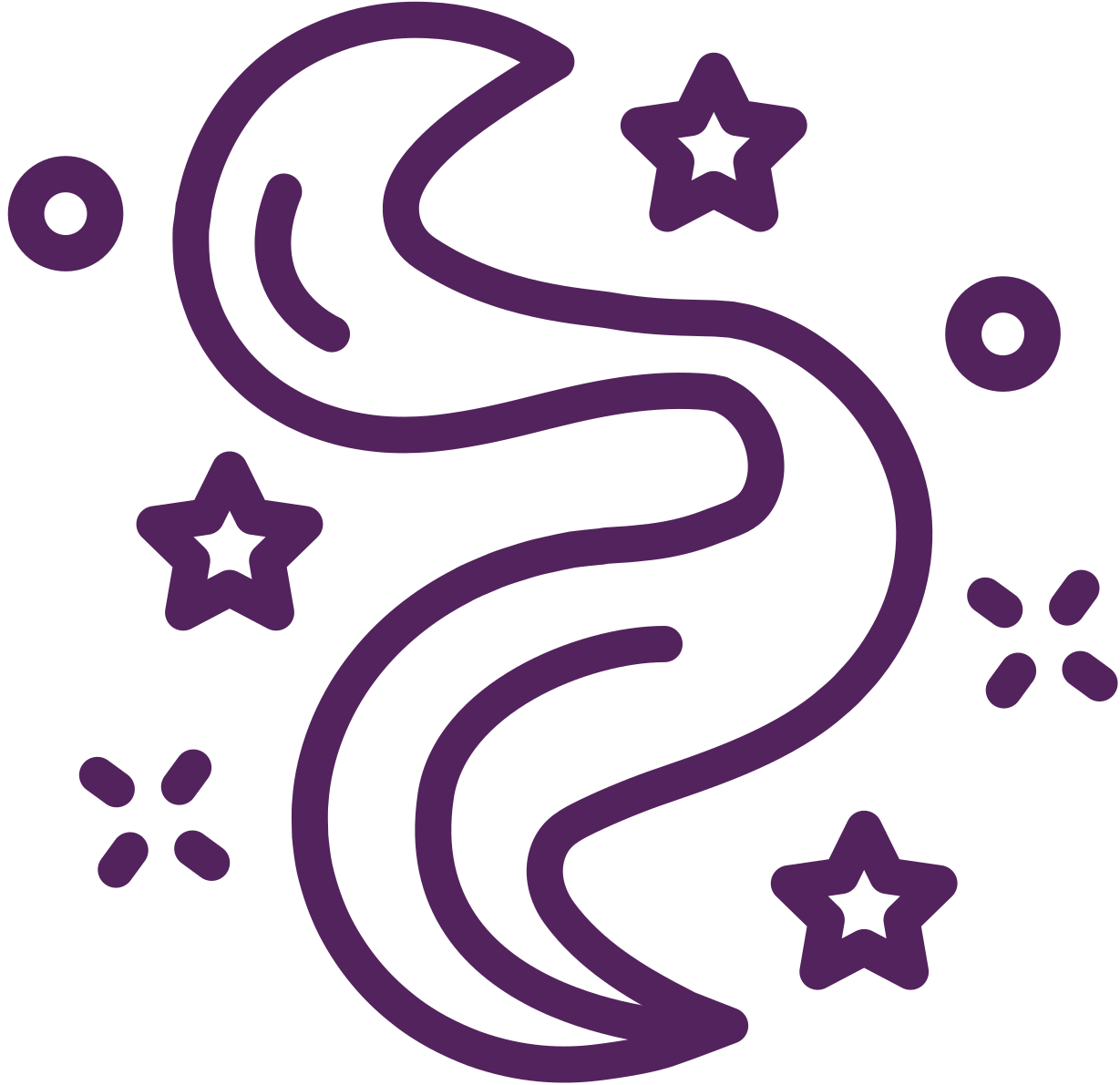 c) 35,4 x 6,8
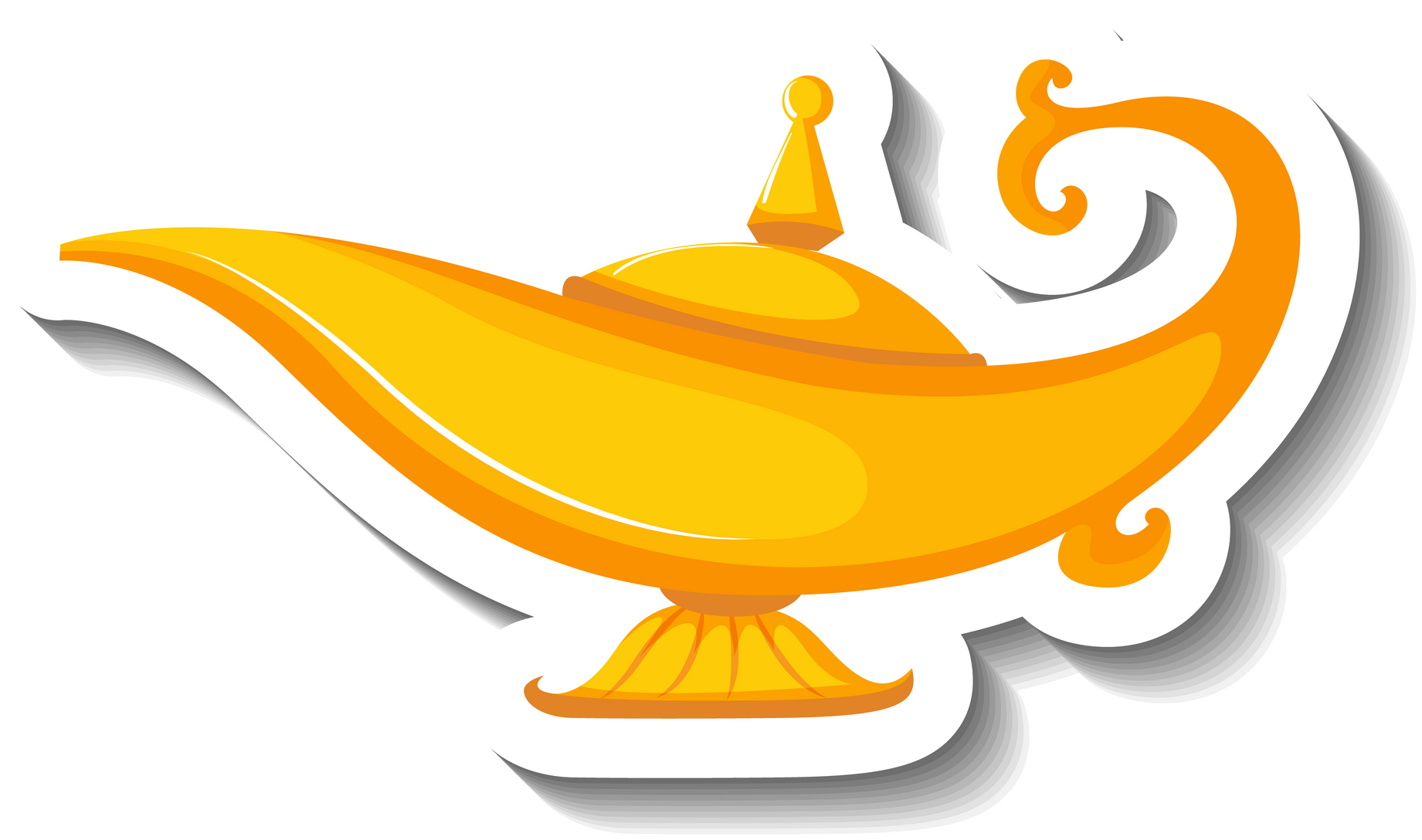 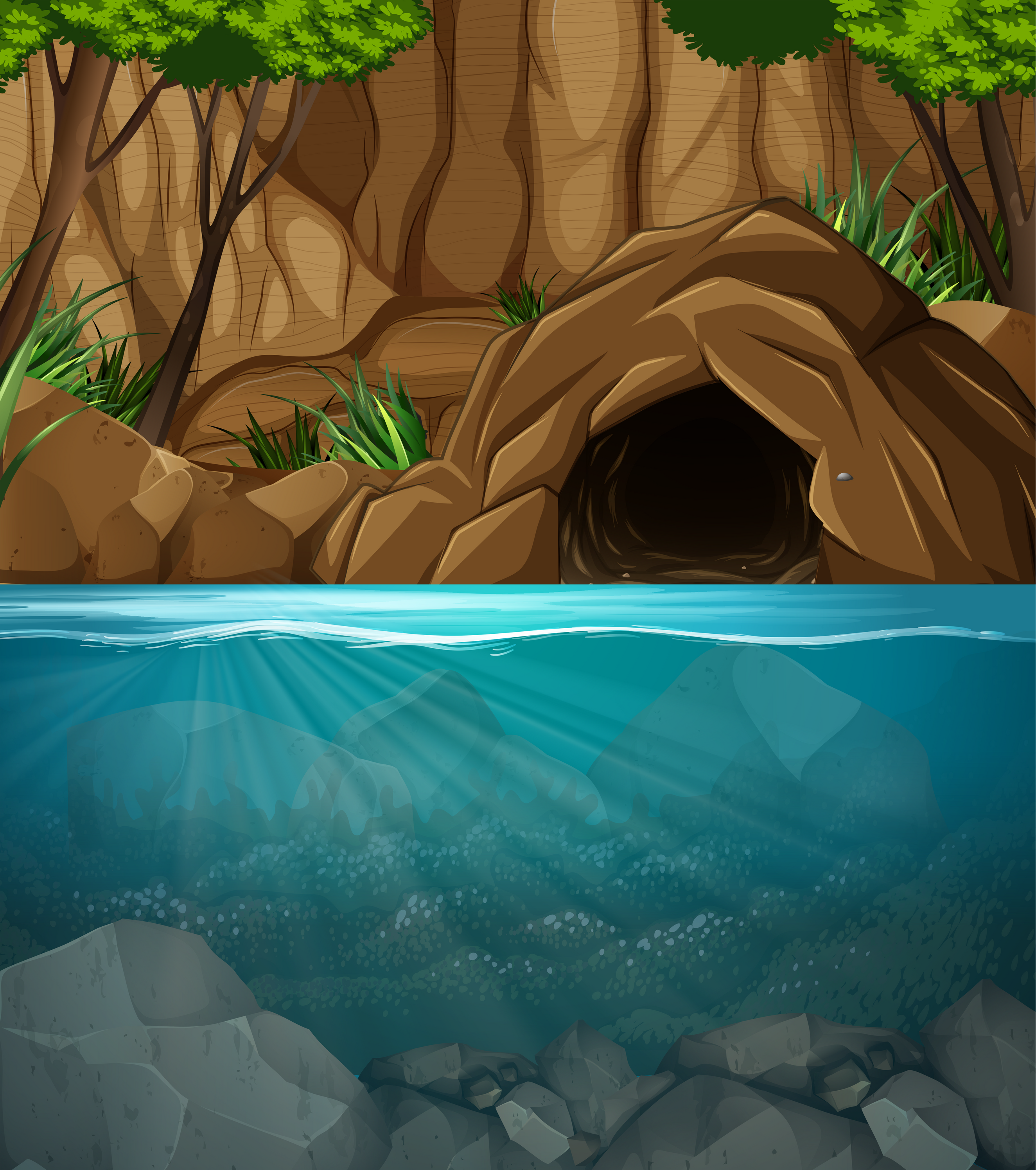 2. Tính nhẩm:
a) 3,25 x 10                b) 417,56 x 100          c) 28,5 x 100
     3,25 x 0,1                   417, 56 x 0,01            28,5 x 0,01
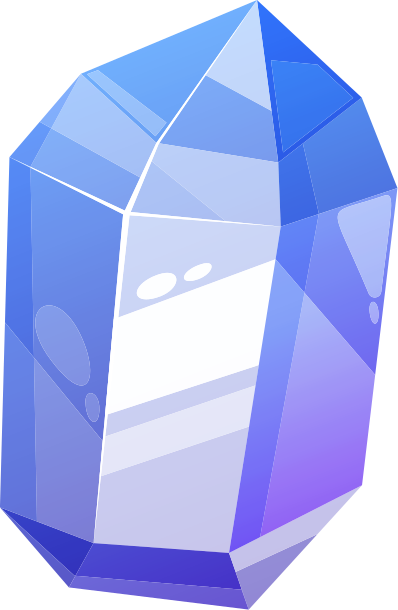 Bài 3: Tính bằng cách thuận tiện nhất:
 2,5 x 7,8 x 4         b) 0,5 x  9,6  x 2
c) 8,36 x 5 x 0,2       d) 8,3 x 7,9 + 7,9 x 1,7
Bài 4: Một người đi xe máy từ A đến B với vận tốc 40 km/giờ. Biết người đó xuất phát từ A lúc 7 giờ 30 phút, đến B lúc 9 giờ 30 phút và người đó nghỉ dọc đường mất 30 phút.
a. Tính quãng đường AB.
b. Hỏi nếu không nghỉ dọc đường thì lúc 8 giờ 15 phút người đó còn cách B một quãng đường bao nhiêu km?
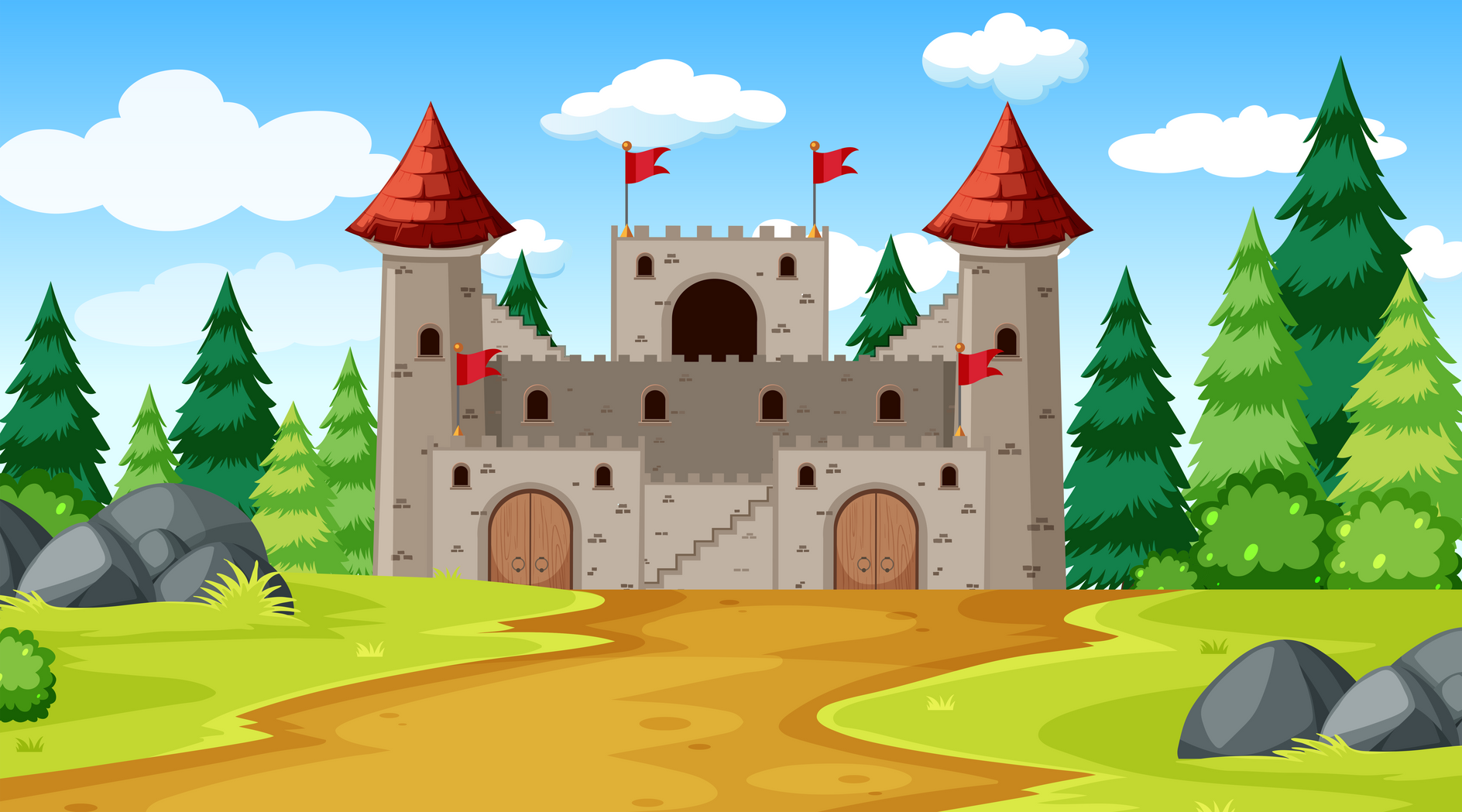 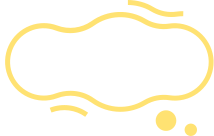 Dặn dò
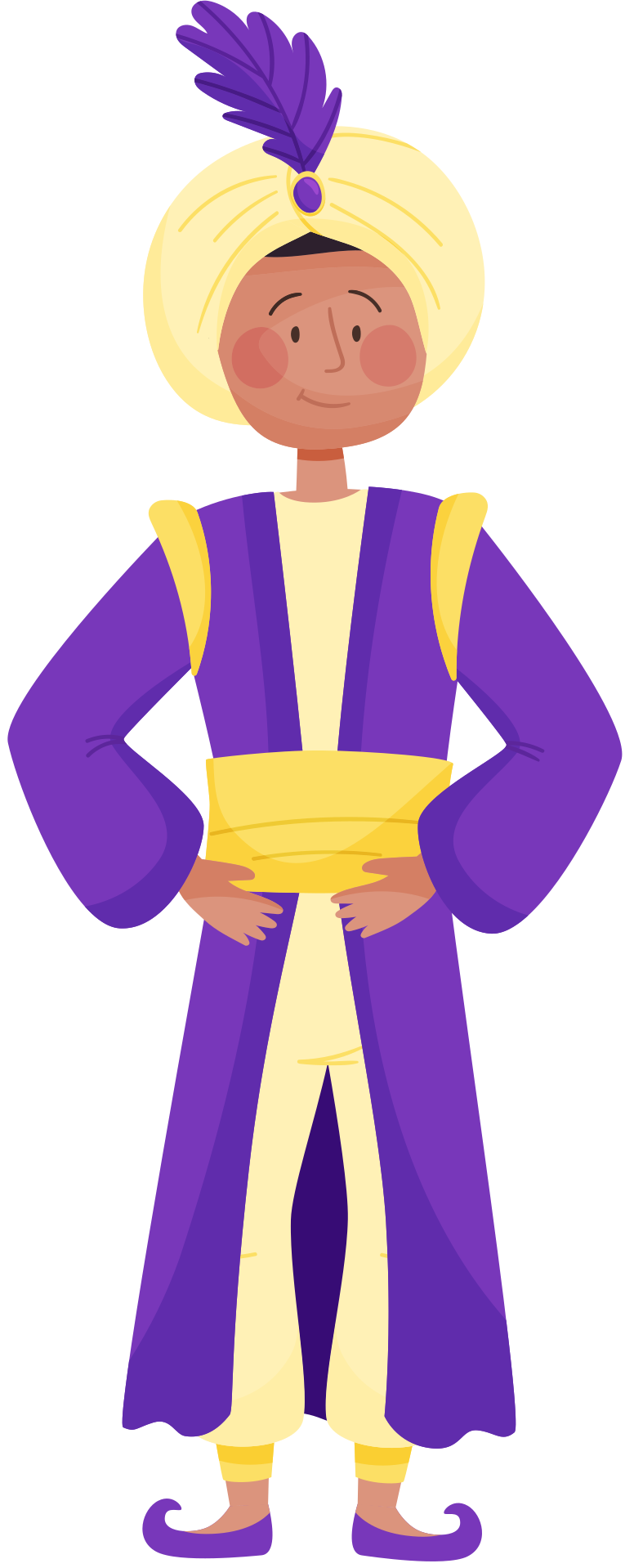 Ôn tập lại kiến thức.
Chuẩn bị bài sau.